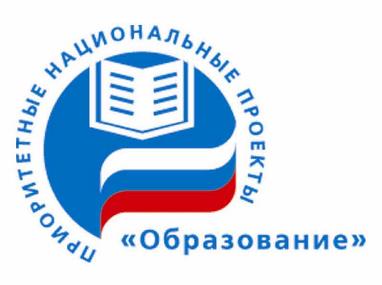 Современные   средства  оценивания
Образовательных  результатов
 по иностранному
языку
Учитель английского  языка
МОУ РПКГ г.Саратова Кирюхина Т.А.
контроль
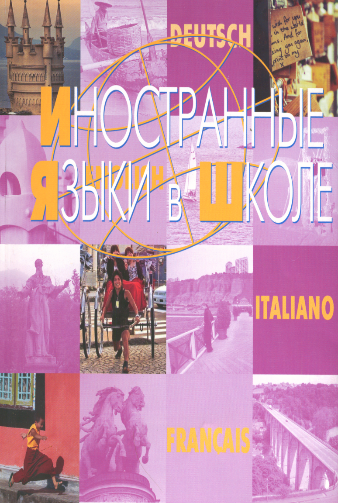 современные  средства  оценивания
  степени  сформированности  коммуникативной
компетентности  учащихся
по  иностранному  языку
самоконтроль 
  тестирование 
  модульная системы оценки             качества знаний 
  рейтинговая  система оценки качества знаний 
  мониторинг качества 
  учебное  портфолио
  ЕГЭ
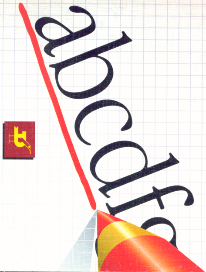 самоконтроль 
своих достижений  - неотъемлемая
часть системы оценивания с самых первых шагов освоения
 иностранного языка
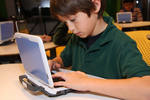 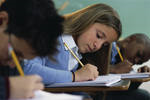 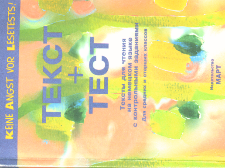 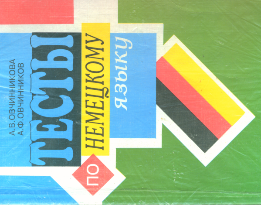 тестирование 
является одной из наиболее технологичных форм проведения автоматизированного контроля с управляемыми параметрами качества
Модульная система  
имеет целью поставить учеников перед необходимостью 
регулярной учебной работы в течение всего учебного года
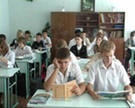 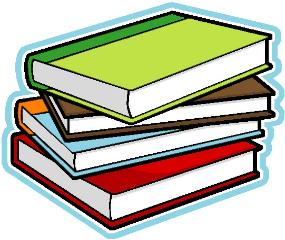 Рейтинговая система    дает возможность:
определить уровень подготовки каждого обучающегося на каждом этапе учебного процесса;
отслеживать объективную динамику усвоения знаний  за все время обучения;
дифференцировать значимости оценок, полученных обучающимися за выполнение различных видов работы;
отражать текущей и итоговой оценкой количество вложенного  обучающимся труда;
 повысить объективность оценки знаний.
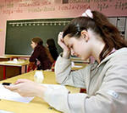 Основной смысл учебного портфолио  - показать все, на что ты способен
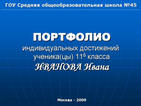 рабочее портфолио
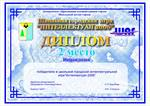 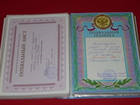 оценочное  портфолио
Мониторинг – это регулярное отслеживание качества усвоения знаний и формирования умений в учебном процессе
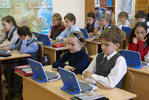 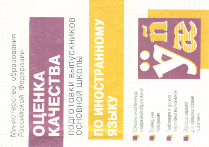 ЕГЭ  позволяет на основе единой критериальной базы  провести  экспертизу  компетентности выпускников 
 общеобразовательных школ страны
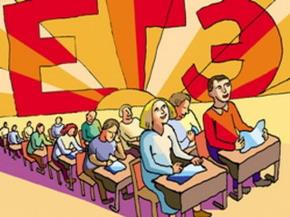 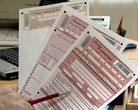 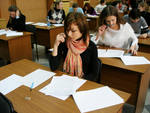